O desenvolvimento da mesorregião sul baiana:
Cenário socioeconômico, Perspectivas e Vicissitudes



Profº. Drº. Alessandro Fernandes de Santana
Pró-Reitor de Extensão da UESC
Contexto histórico da mesorregião sul baiana
Mesorregião e Microrregião
Mesorregião é uma subdivisão dos estados brasileiros que congrega diversos municípios de uma área geográfica com similaridades econômicas e sociais, que por sua vez, são subdivididas em microrregiões. Foi criada pelo IBGE  e é utilizada para fins estatísticos e não constitui, portanto, uma entidade política ou administrativa
 
Microrregião é, de acordo com a Constituição brasileira de 1988, um agrupamento de municípios limítrofes. Sua finalidade é integrar a organização, o planejamento e a execução de funções públicas de interesse comum, definidas por lei complementar estadual.
	Entretanto, raras são as microrregiões assim definidas. Consequentemente, o termo é muito mais conhecido em função de seu uso prático pelo IBGE que, para fins estatísticos e com base em similaridades econômicas e sociais, divide os diversos estados da federação brasileira em microrregiões.

Territórios de Identidade foi criado pelo revolucionário geógrafo Milton Santos, um dos maiores pensadores “baiano-brasileiros” de todos os tempos. Ele elaborou um conceito de território geográfico vivo e dinâmico, como um espaço ocupado e transformado, “indivisível dos seres humanos e de suas ações”.

	Fonte: A partir de dados do IBGE e SEI.
Municípios da mesorregião sul baiano classificados por microrregião - 2010
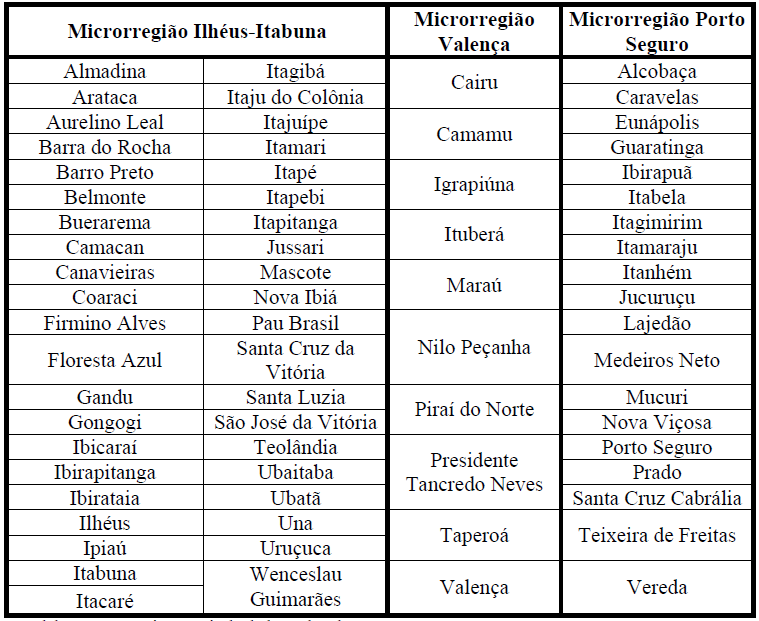 Fonte: A partir de dados do IBGE.
Alguns dados Socioeconômicos
Distribuição % por gênero da população das microrregiões do sul da Bahia (soma dos municípios) – censo 2010
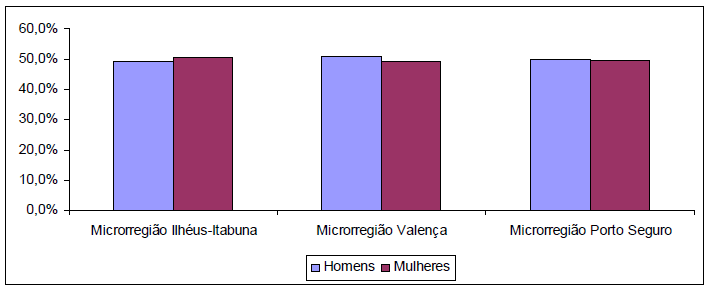 Fonte: A partir de dados do IBGE, 2010.
População rural e urbana (%) das microrregiões do sul da Bahia (soma dos municípios) – censo 2010.
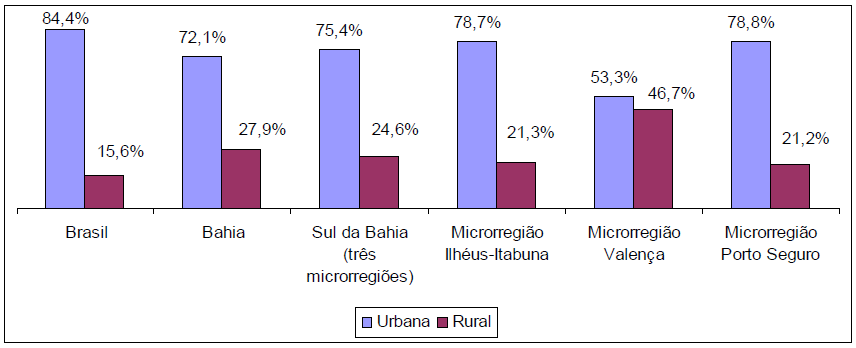 Fonte: A partir de dados do IBGE, 2010.
População das microrregiões do sul da Bahia (soma dos municípios) – censo 2010
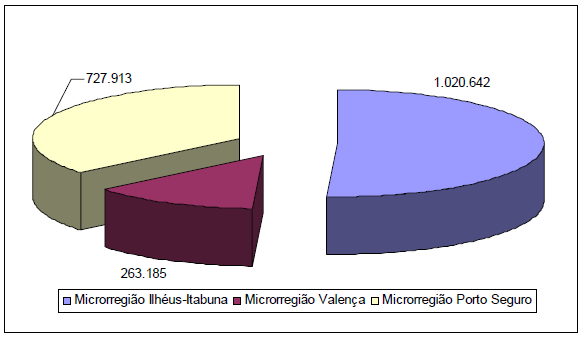 Fonte: A partir de dados do IBGE, 2010.
Valores do PIB 2009 (R$ mi) no sul da Bahia e em suas microrregiões componentes
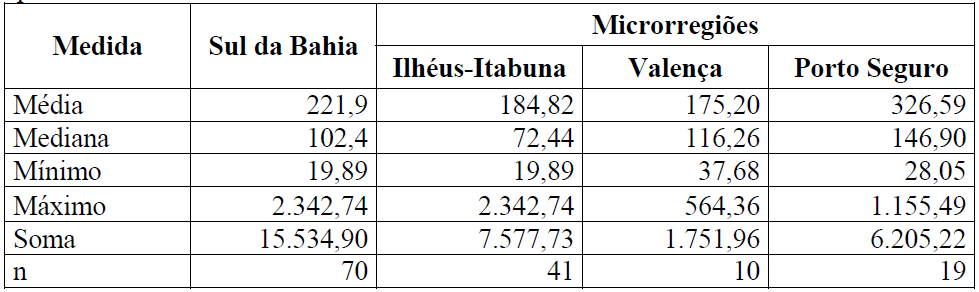 PIB 2009 (em  R$ mi) de municípios selecionados da Microrregião Porto Seguro
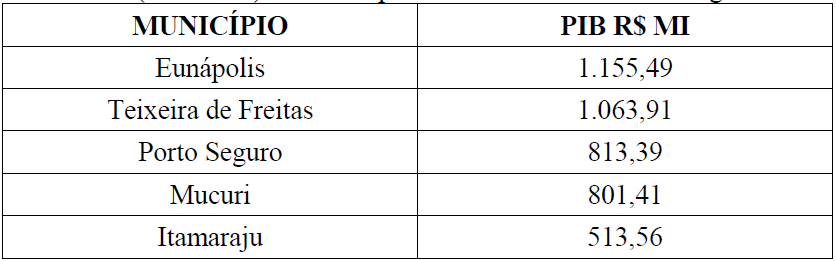 Fonte: A partir de dados da SEI.
Medidas estatísticas do PIB per capita em 2009 (R$) no sul da Bahia e em suas microrregiões componentes
Fonte: A partir de dados da SEI.
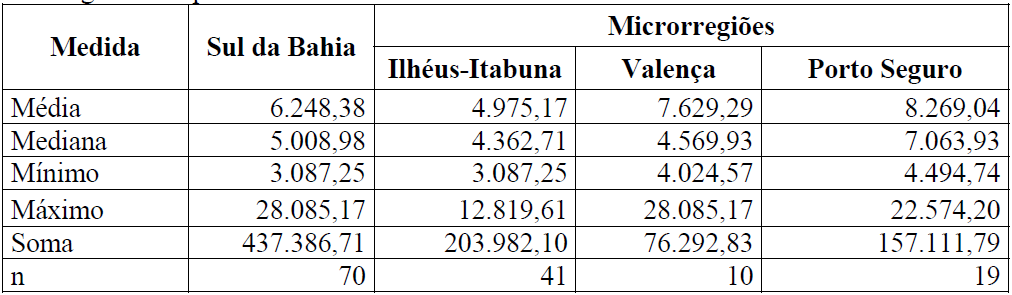 Comparativo de desempenho em termos de PIB total e PIB per capita entre os municípios classificados entre os 10 maiores em ambos os conceitos no sul da Bahia – ano de 2009
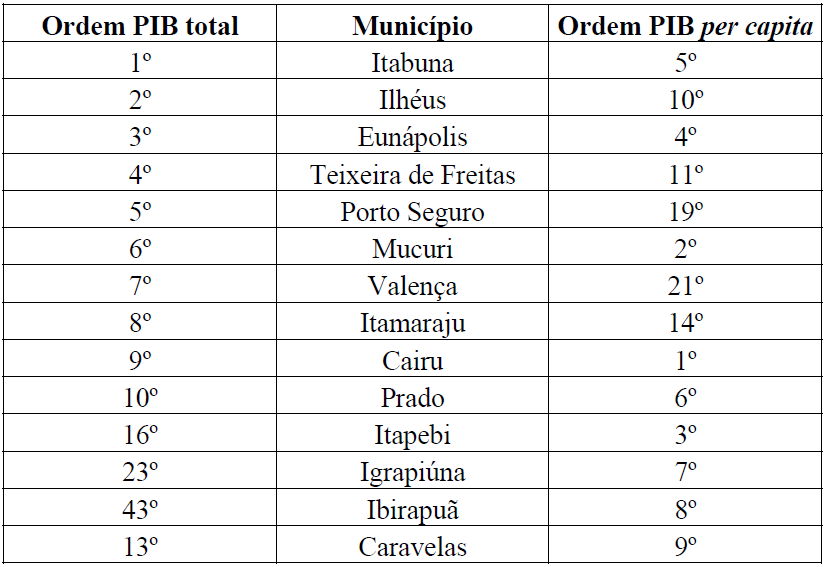 Fonte: A partir de dados da SEI.
Distribuição do PIB setorial: Brasil, Bahia, Mesorregião Sul baiano e suas microrregiões construtivas no ano de 2009 em valores absoluto – Em R$ bi para o Brasil e R$ mi para os demais
Fonte: A partir de dados da SEI e IBGE.
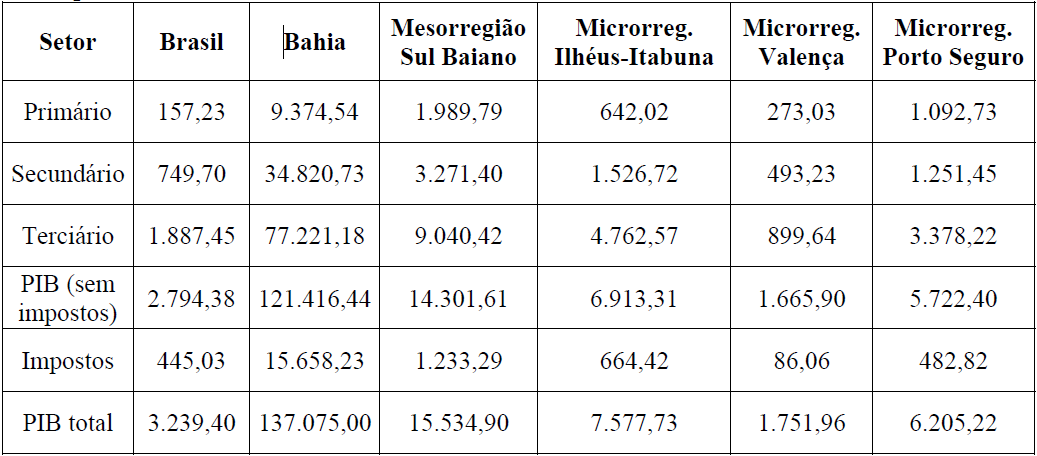 Composição setorial do PIB (2009) em termos percentuais no sul da Bahia e suas microrregiões – médias dos municípios
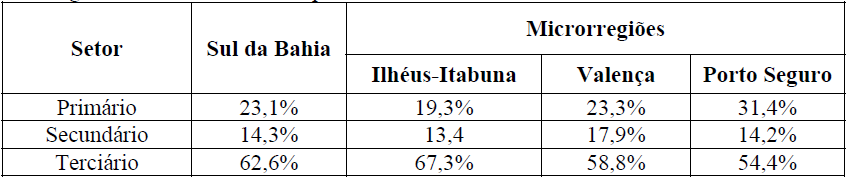 Fonte: A partir de dados da SEI.
Municípios do sul da Bahia em que há maior concentração do PIB (2009) no setor primário e as respectivas distribuições setoriais do produto
Fonte: A partir de dados da SEI.
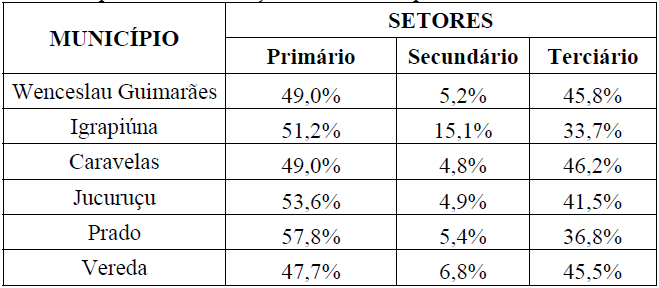 Municípios do sul da Bahia em que há maior concentração do PIB (2009) no setor secundário e as respectivas distribuições setoriais do produto
Destaques:
1. Usina Hidrelétrica de Itapebi
2. Campo de Gás natural em Cairu ( Campo de Manati)
3. Indústria de Celulose em Mucuri

Fonte: A partir de dados da SEI.
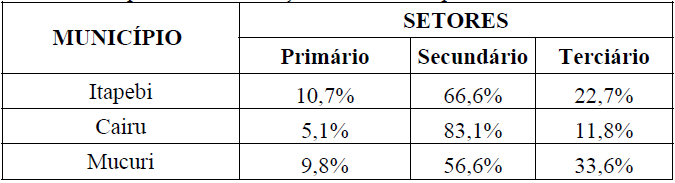 Municípios do sul da Bahia em que, embora exista maior concentração do PIB (2009) no setor terciário, tal percentual é inferior a 50%
Fonte: A partir de dados da SEI.
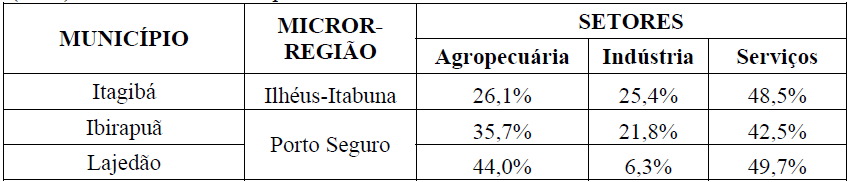 Distribuição setorial do PIB de Itabuna (ano 2009)
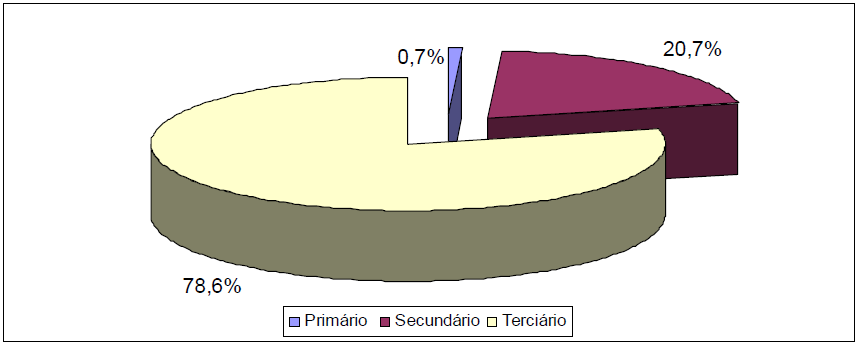 Fonte: A partir de dados da SEI.
Distribuição setorial do PIB de Ilhéus (ano 2009)
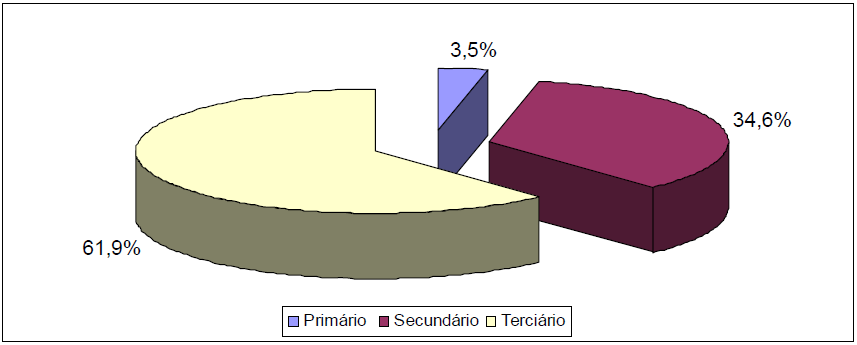 Fonte: A partir de dados da SEI.
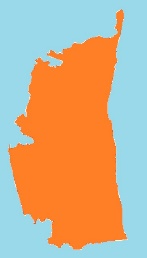 Mapa dos municípios do Território Litoral Sul
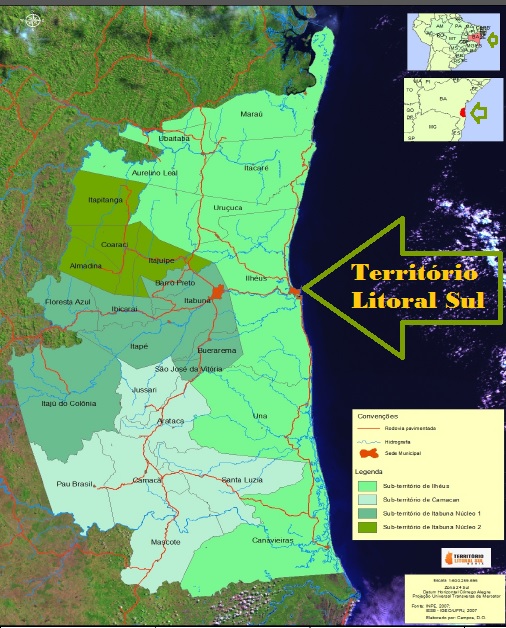 Fonte: Plano Territorial de Desenvolvimento Sustentável Litoral Sul.
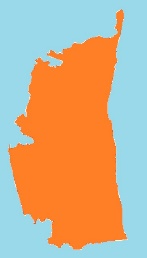 Mapa dos municípios do Território Litoral Sul
Fonte: Plano Territorial de Desenvolvimento Sustentável Litoral Sul.
Alguns dados Socioeconômicos do Território de Identidade do Litoral Sul
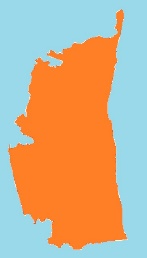 População dos municípios do Território Litoral Sul da Bahia por senso demográfico
Fonte – IBGE *Classificados em ordem crescente, ano base 2010.
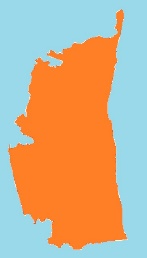 Número de matrículas no Ensino Fundamental e Ensino Médio nos municípios do Território  Litoral Sul em 2012
Fonte: A partir de dados da IBGE.
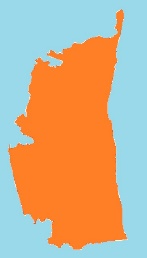 Proporção entre o número de matrículas no Ensino Fundamental com Ensino Médio  nos municípios do Território  Litoral Sul em 2012
Fonte: A partir de dados da IBGE.
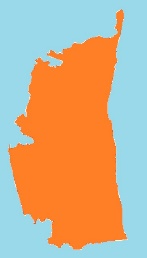 População residente alfabetizada nos municípios do Território  Litoral Sul em 2012
Fonte: A partir de dados da IBGE.
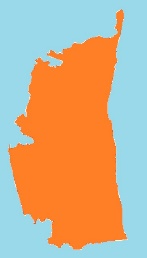 PIB a preços correntes dos municípios do Território Litoral Sul em 2011
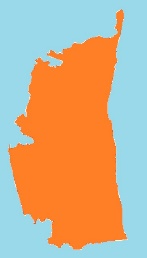 Valor do rendimento nominal médio mensal dos domicílios particulares permanentes com rendimento domiciliar, por situação do domicílio dos municípios do Território Litoral Sul
Fonte: A partir de dados da IBGE.
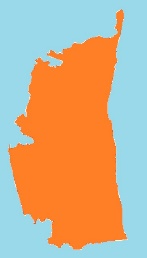 Número de estabelecimento de saúde SUS nos municípios do Território  Litoral Sul
Fonte: A partir de dados da IBGE.
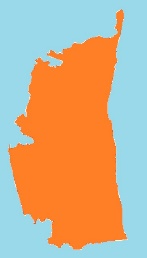 IDHM dos municípios do Território Litoral Sul
Fonte: A partir de dados da IBGE.
Fonte: A partir de dados do IBGE
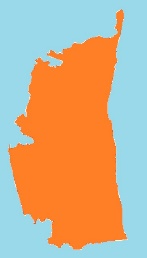 Índice de Gini dos municípios do Território Litoral Sul
Fonte: A partir de dados do IGE
População atendida pelo segmento saúde de Itabuna estratificada por regiões de assistência em saúde do SUS
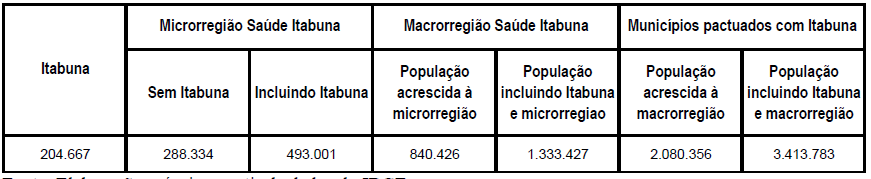 Fonte: Mira 2013, A partir de dados da IBGE.
Número de passageiros no aeroporto de Ilhéus no período de 200-2011: embarque, desembarque, total e linha de tendência para o dado total
Fonte: Mira 2013, a partir de dados da Secretaria de Turismo do Estado da Bahia
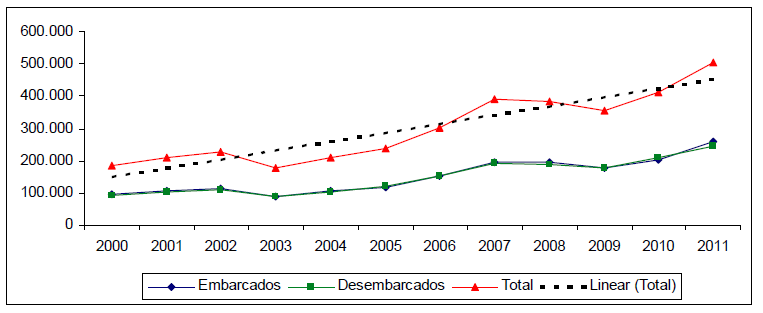 Percentual das áreas agrícolas destinadas à produção de cacau (ano 2009) nos municípios da mesorregião sul baiano onde o setor primário concentra a maior fatia do PIB
Fonte: A partir de dados da SEI.
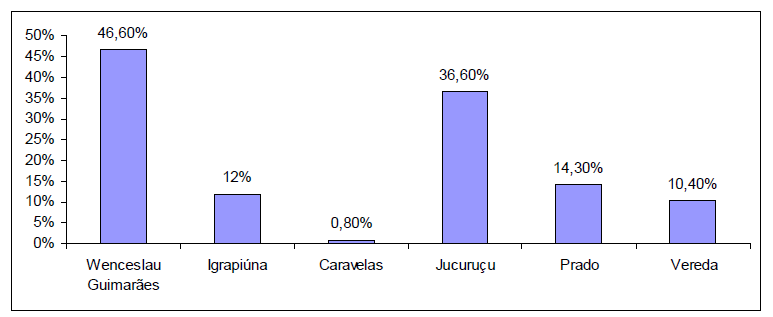 Correspondência entre os segmentos da RAIS e os setores do PIB
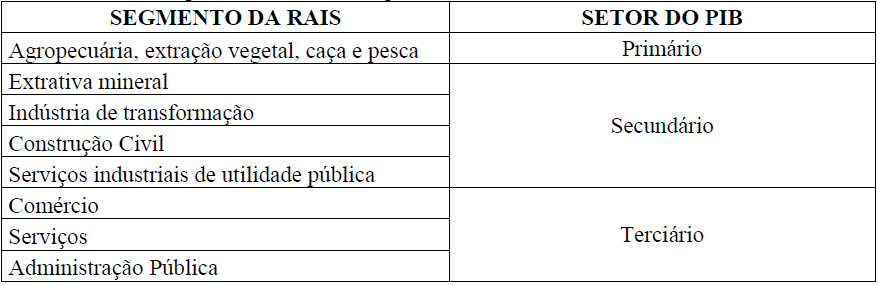 Fonte: Mira 2013, Elaborado a partir de informações coletadas do IBGE.
Distribuição percentual dos empregos formais em 31 de dezembro de 2010 no Brasil
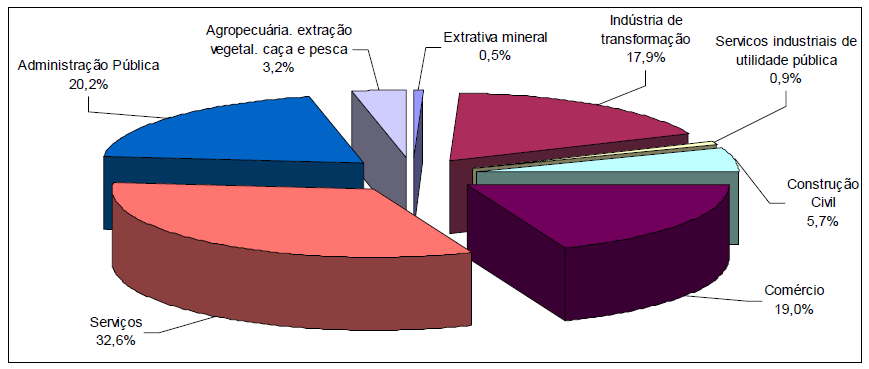 Fonte: Mira, 2013 a partir de dados da RAIS.
Distribuição percentual dos empregos formais em 31 de dezembro de 2010 na Bahia
Fonte: Mira, 2013 a partir de dados da RAIS.
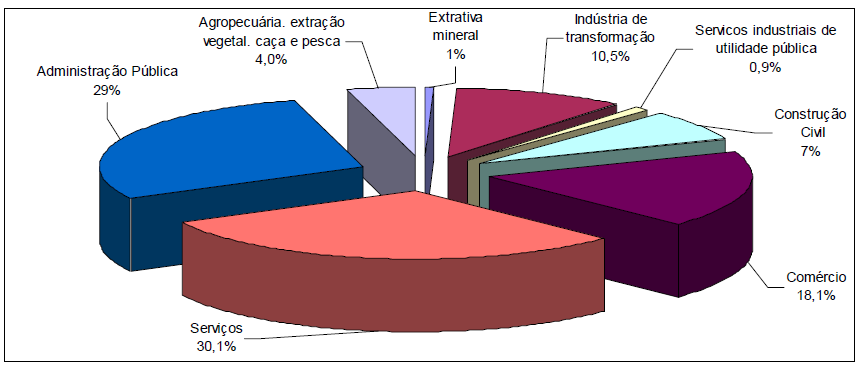 Distribuição percentual dos empregos formais em 31 de dezembro de 2010 na microrregião Ilhéus-Itabuna
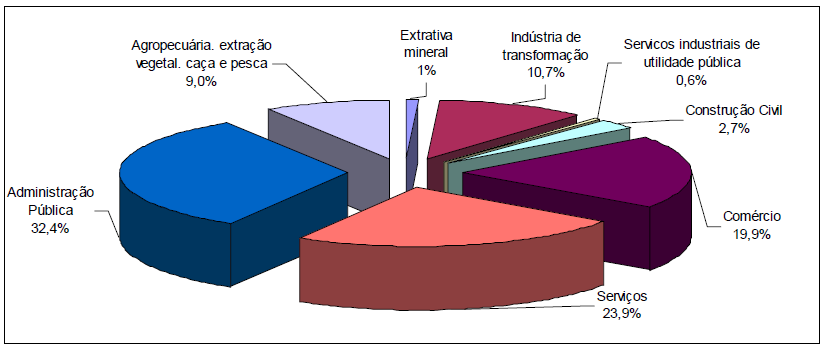 Fonte: Mira 2013, a partir de dados da RAIS.
Distribuição % dos empregos formais em 31 de dezembro de 2010 no Brasil, na Bahia e na micro região Ilhéus-Itabuna
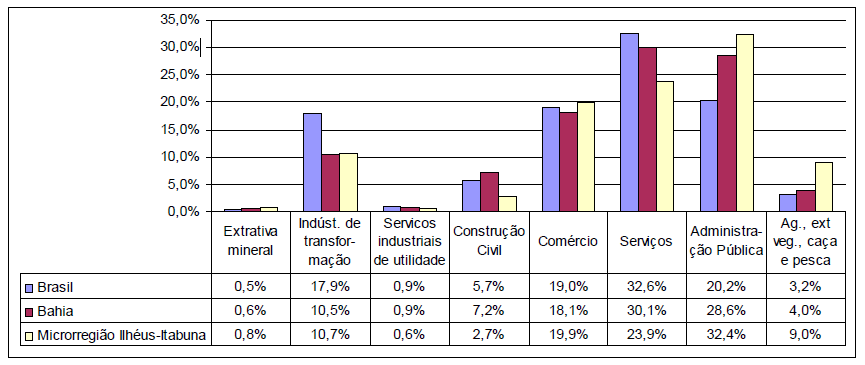 Fonte: A partir de dados da RAIS.
Distribuição % dos empregos formais em 31 de dezembro de 2010 em Itabuna, Ilhéus e na microrregião  Ilhéus-Itabuna  - “incluindo” os municípios de Ilhéus e Itabuna
Fonte: A partir de dados da RAIS.
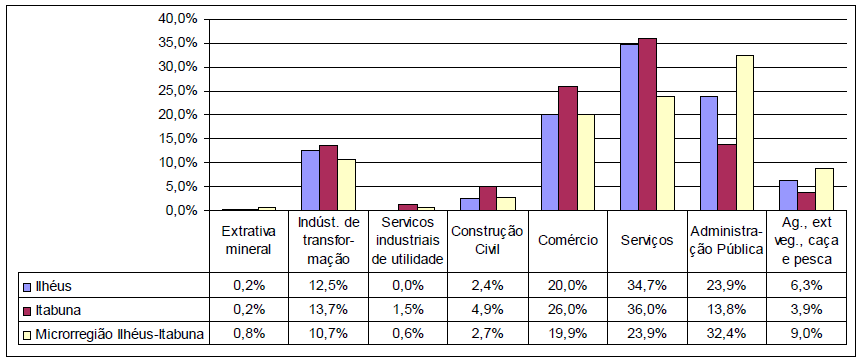 Distribuição dos empregos formais em 31 de dezembro de 2010 em Itabuna, Ilhéus e microrregião Ilhéus-Itabuna – “excluindo” os municípios de Ilhéus e Itabuna
Fonte: A partir de dados da RAIS.
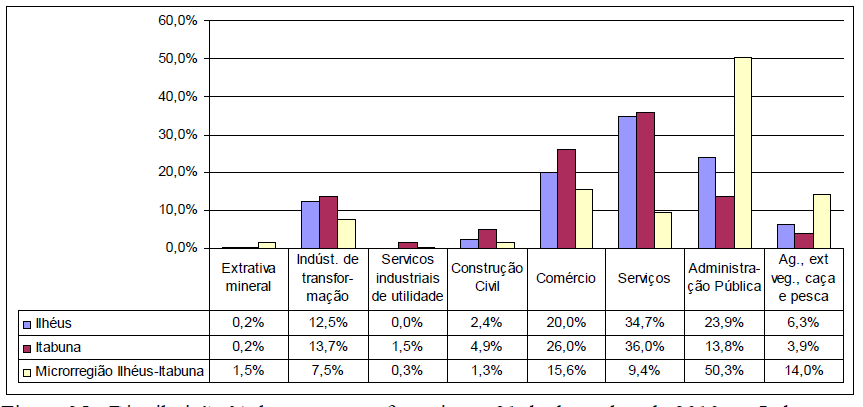 Alguns dos principais fatores que afetam no desenvolvimento local
Características socioeconômicas  do município e seu entorno (ou Microrregião)

Transporte e entroncamentos rodoviários;
O papel das cidades pólo;
Serviços básicos de saúde e educação;
Estrutura fundiária;
Exploração agrícola;
Diversificação da produção;
Presença da indústria;
Mercados.
Questões a serem enfrentadas em um modelo de desenvolvimento sustentável para a Mesorregião Sul Baiana
O primeiro desafio seria como manter a identidade regional de um território com recorte geográfico de faixa, com exposições a vários pólos e com áreas de contato, em quase toda a superfície, com economias regidas por outros supostos.  
O segundo desafio seria, como reduzir as desigualdades sociais e nivelar as oportunidades de negócios endogenamente, no próprio território. 
O terceiro desafio seria como manter relações exógenas simétricas que evitem subordinação a qualquer título, mas que não condenem a região ao fechamento, o que seria o fracasso do modelo.







Fonte: A partir de dados da RAIS.
Perspectivas e Possibilidades
Economia

Agroindústria do Cacau;
Turismo;
Pólo Educacional;
Pólo de serviços em saúde;
Construção Civil;
Pólo de Informática;
Programa Multimodal de Transporte e Desenvolvimento Minério-Industrial do Estado da Bahia (Complexo Porto Sul), envolvendo a implantação da Fiol, do Terminal Portuário Privado da Bahia Mineração Ltda. (Bamin) e do Porto Sul, no Município de Ilhéus/BA.
Região Metropolitana do Sul da Bahia;
Parque Tecnológico (UESC/CEPLAC/UFSBA/IFBA)
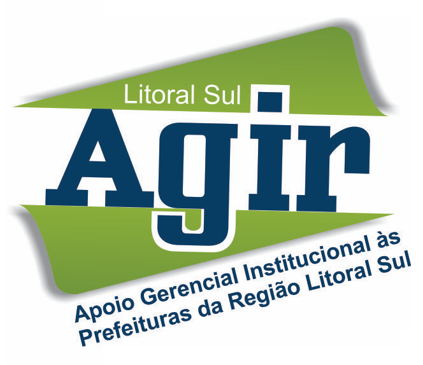 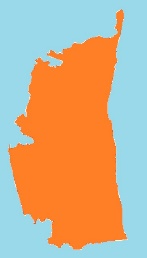 OBJETIVO CENTRAL
Propiciar meios para qualificar e aperfeiçoar os gestores públicos municipais nas áreas estratégicas para o desenvolvimento local, com vistas a aumentar a eficiência e eficácia na execução de políticas públicas e na condução de sua implementação.
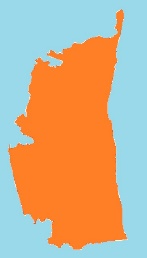 OBJETIVOS ESPECÍFICOS
Implantar, acompanhar e orientar o funcionamento dos fóruns dos dirigentes municipais nos diferentes campos, oportunizando meios para a mobilização, organização e profissionalização dos atores que irão atuar como operadores das mudanças, protagonistas e intérpretes das necessidades e requerimentos das atividades da área. 
Efetuar transferência de tecnologias e difusão de informações, mediante a realização de eventos, assistência técnica e correlatos, visando qualificar os gestores municipais para realizar as atividades de forma  racional e compatível com as recomendações técnicas. 
Contribuir com o processo de formação de quadros e aperfeiçoamento técnico profissional, através da realização de cursos de especialização e/ou outros para os gestores municipais.
Implementar ações, no âmbito da produção de conhecimentos, visando investigar e buscar resultados que contribuam para atender necessidades manifestadas dos municípios e populações da região.
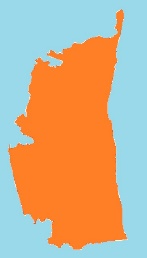 METAS DO AGIR
METAS
O programa AGIR está iniciando e a presente proposta versa sobre a sua fase introdutória. Assim, as metas aqui apresentadas contemplam a primeira fase do programa. Posteriormente outras metas serão incorporadas à proposta.

Metas da fase introdutória, no âmbito da Extensão
Implantar e acompanhar o funcionamento de fóruns de dirigentes municipais: administração, agricultura, e desenvolvimento econômico, assistência social, cultura, educação, economia solidária, procuradores jurídicos, meio ambiente, resíduos sólidos e saúde.

Formação Básica Gerencial
Formação de Gestor em Políticas Públicas voltadas para: Cultura; Educação; Agricultura e Desenvolvimento Econômico; Assistência Social; Economia Solidária; Saúde; Meio Ambiente / Resíduos Sólidos.
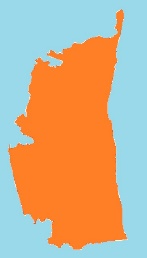 METAS DO AGIR
Formação e atualização profissional em áreas diversificadas
 
Noções de licitações e compras públicas;
Licitação - aprofundamento;
Noções de contabilidade;
Prestação de contas;
Gestão de projetos e convênios;
Elaboração de projetos;
Sistemas de informática;
Administração de custos;
Controle de almoxarifado;
Gestão de pessoal;
Interação pessoal;
Controle de qualidade;
Noções básicas de estatística;
Tecnologias sociais;
Capacitação em segurança pública nas escolas.
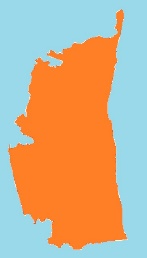 METAS DO AGIR
Promover e realizar os seguintes Seminários
 
Semana Jurídica – foco em direito municipal; assistência social; economia solidária; agricultura; educação; saúde; resíduos sólidos; gestão pública; cultura/teatro; colóquio em administração política.
 
Assistência Técnica/apoio consultoria
 
Realizar serviços de consultoria, prestando orientações para a instalação de novos procedimentos gerenciais, bem como na implantação da incubadora pública, núcleo de profissionalização do Bolsa Família, núcleo de resíduos sólidos e outros.
 
Realizar outras atividades
 
Implantar e/ou reativar o funcionamento de cinco incubadoras públicas municipais.
Implantar ou reativar o funcionamento de três unidades de beneficiamento de resíduos sólidos (lixo).
Instalar seis núcleos de profissionalização do Bolsa Família.
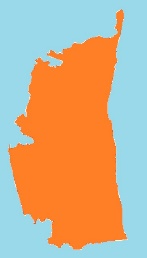 METAS DO AGIR
Metas no âmbito do Ensino

Ministrar curso de Especialização em Gestão Municipal (EAD).
Ministrar curso de Especialização em Gestão Pública (EAD).
Ministrar curso de Especialização em Planejamento de Cidades.
Ministrar curso de Especialização em Cooperativismo.
Ministrar curso de Especialização em Gestão em Cultura.

Metas no âmbito da pesquisa

Realizar investigação na área de resíduos sólidos.
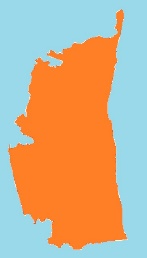 METAS DO AGIR
Base Estratégica
 
A base estratégica para a execução do AGIR repousa na formação e funcionamento dos fóruns permanentes, dos dirigentes municipais. Nessa linha, serão estimuladas a criação dos fóruns e a disponibilização de apoio dos seus respectivos fóruns. Os fóruns são:
 
Procuradores Jurídicos Municipais;
Secretário (a) de Administração Municipal;
Secretário (a) de Educação Municipal;
Secretário (a) de Agricultura e Desenvolvimento Econômico;
Secretário (a) e Gestores de Cultura;
Secretário (a) Assistência Social;
Secretário (a) de Saúde;
Economia Solidária.
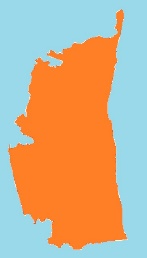 METAS DO AGIR
Os resultados serão considerados satisfatórios se:
 
no mínimo 70% dos cursos e eventos planejados forem realizados;
as populações envolvidas nos eventos externarem nível de participação igual ou superior a 75%;
a população assistida, treinada, apresentar nível de aprendizado igual ou superior a 75% de aproveitamento;
no mínimo 70% dos fóruns estiverem com funcionamento regular, mantendo as reuniões e trabalhando de conformidade com a sua missão;
o nível de participação dos integrantes dos fóruns for no mínimo 70%.
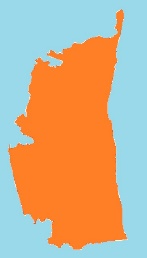 DIRETRIZES BÁSICAS DO PROGRAMA AGIR-LS
Impacto e transformação

 Interação dialógica

 A interdisciplinaridade

 Indissociabilidade ensino, pesquisa e extensão

 A interinstitucionalidade
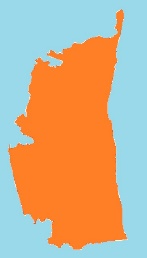 DIRETRIZES BÁSICAS DO PROGRAMA AGIR-LS
1. ATIVIDADES REALIZADAS
1.1 Instalação dos Fóruns de dirigentes Municipais
Administração
Educação
Procuradores Jurídicos
Assistência Social
Cultura
Agricultura e Desenvolvimento Econômico
Economia Solidária
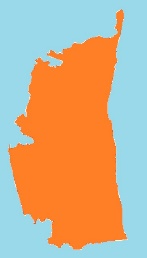 DIRETRIZES BÁSICAS DO PROGRAMA AGIR-LS
1. ATIVIDADES REALIZADAS
1.2   Reuniões - IdentificaçãoNecessidades de Qualificação

1.3   Realização do Curso preparatório Gestores de Cultura

1.4   Realização Curso sobre Planejamento: Estratégico, Gerencial e Operacional

1.5   Realização do Curso sobre Noções de Licitações: Compras Públicas

1.6   Realização do Curso sobre PPA (parceria com o Governo Estadual)

1.7   Funcionamento dos Fóruns
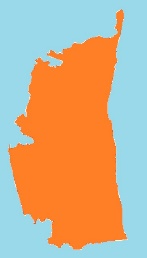 DIRETRIZES BÁSICAS DO PROGRAMA AGIR-LS
2. ATIVIDADES PREVISTAS
2.1  Curso de Gestão – Planejamento: Estratégico, Gerencial e Operacional

2.2  Curso sobre Noções de Licitações:  Compras Públicas

2.3 Curso sobre Organização e Controle

2.4 Apoio/Consultoria  Trabalho de planejamento (com pessoal da Universidade)

2.5  Curso sobre SICOV

2.6  Curso sobre elaboração de Projetos
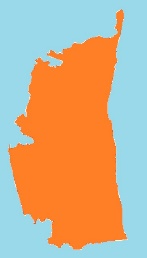 DIRETRIZES BÁSICAS DO PROGRAMA AGIR-LS
3.  COMPROMISSOS DESEJADOS
3.1 Prefeitura- Apoio aos dirigentes para realização das tarefas de modernização da Unidade;

3.2 Prefeitura- Estabelecer como propósito/ inserir como meta/preocupação  a planificação;

3.3 Prefeitura-  Cessão/liberação pessoal para os cursos.
Metas do milênio
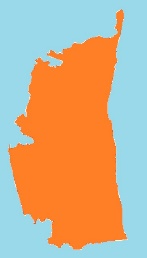 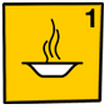 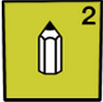 Metas do milênio
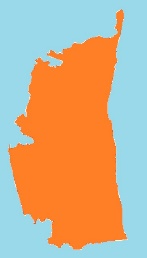 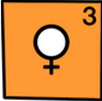 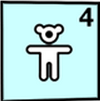 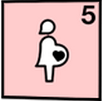 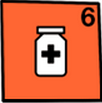 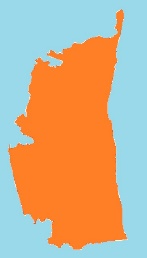 Metas do milênio
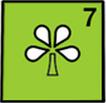 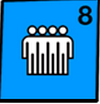 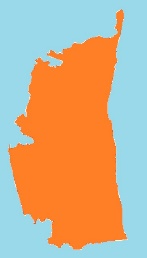 Obrigado!

afsantana@uesc.br